Homeostasis
Homeostasis = The regulation and maintenance of the internal environment.


Examples = Body temperature, fluids, salts, pH, nutrients & gases
Homeostasis
Control systems in the body: 

Sensors = receptors that gather information about conditions inside and outside of the body
Control Center = the brain receives information from the sensors and sends messages through a communication system
Homeostasis
Control systems in the body: 

Communication Systems = Controlled by the nervous or endocrine systems that send nerve impulses & hormones as messages to all parts of the body

Targets = any organ, tissue or cell that changes its level of activity in response to a message
Homeostasis
Types of Feedback:
Positive Feedback = A control center uses information from sensors to increase the rate of change away from the set values. 
		a. Labor 
		b. Blood Clotting
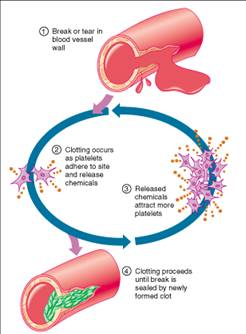 Homeostasis
Types of Feedback:
2. Negative Feedback = A control system counteracts any change in the body that moves conditions above or below a set point.
	a. Blood sugar	
	b. Body temperature
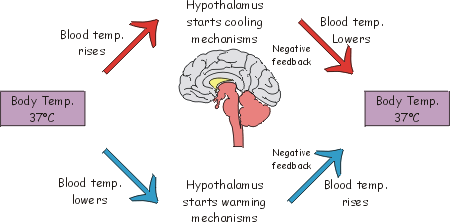 Interactions Among Body Systems
1. Each organ system affects other organ systems 

Vitamin D production involves multiple organs & organ systems
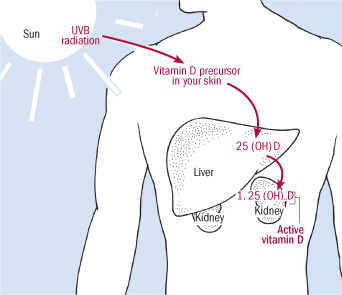 Interactions Among Body Systems
Thermoregulation = Regulation of body temperature
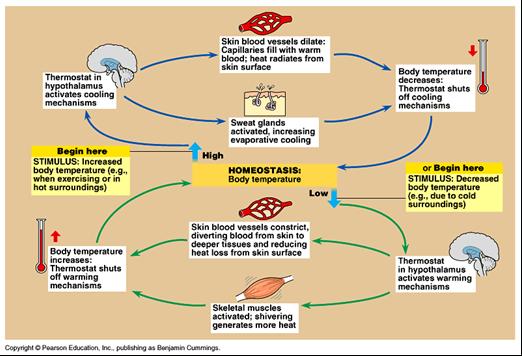 Interactions Among Body Systems
2. Disruption of Homeostasis

Short-Term Effects usually last a few days or weeks
Example = Recovering from the common cold

Long-Term Effects are more damaging to the body systems
Example = Type 1 & 2 Diabetes